ᎣᏏᏲ
ᎠᎬᏱ ᏣᎳᎩ ᎠᏕᎶᏆᏍᏗ
ᎠᎬᏱ ᏣᎳᎩ ᎠᏕᎶᏆᏍᏗ
ᎢᏓᎴᎾ- Let’s begin
ᏣᎳᎩ ᎢᏗᏬᏂ- Let’s talk Cherokee
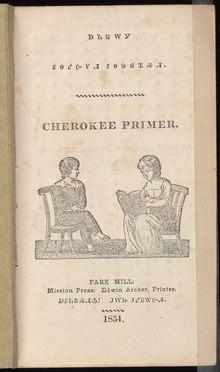 ᎠᎬᏱ ᏣᎳᎩ ᎠᏕᎶᏆᏍᏗ
ᎠᏂᏣᎳᎩ 
ᏧᎾᎴᏅᏙᏗ ᏧᎾᏕᎶᏆᏍᏗ
ᎠᏭᏂᏴᏍᏗᏱ: ᎫᎳᏥ ᏧᎴᏴᏔᏅᏗ
[Speaker Notes: aksdayvhvsg]
ᎠᎬᏱ ᏣᎳᎩ ᎠᏕᎶᏆᏍᏗ-
ᏏᏆ ᎤᏤᏥᏍᏗ
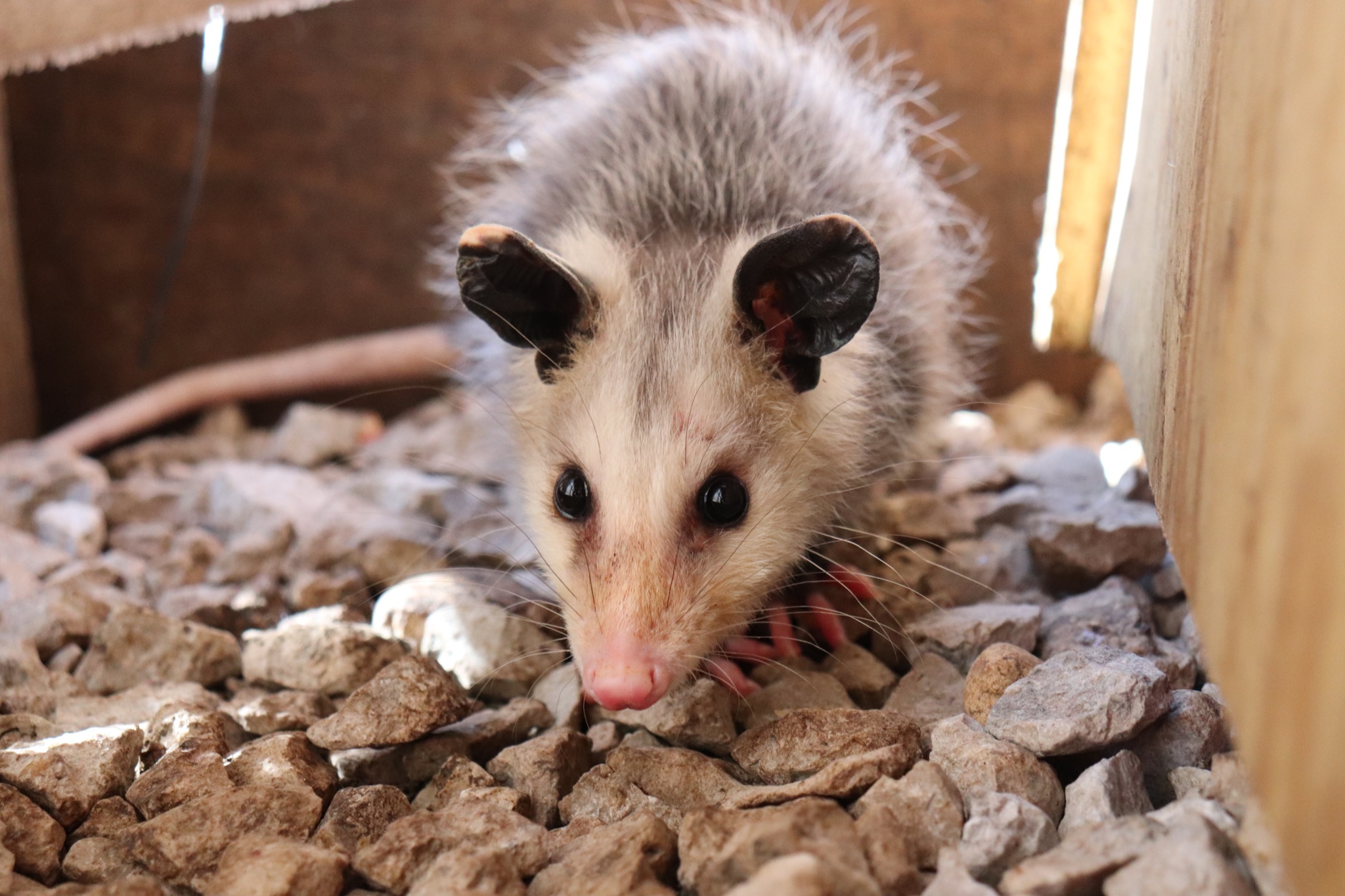 ᎠᎬᏱ ᏣᎳᎩ ᎠᏕᎶᏆᏍᏗ-
ᏔᎳᏚ
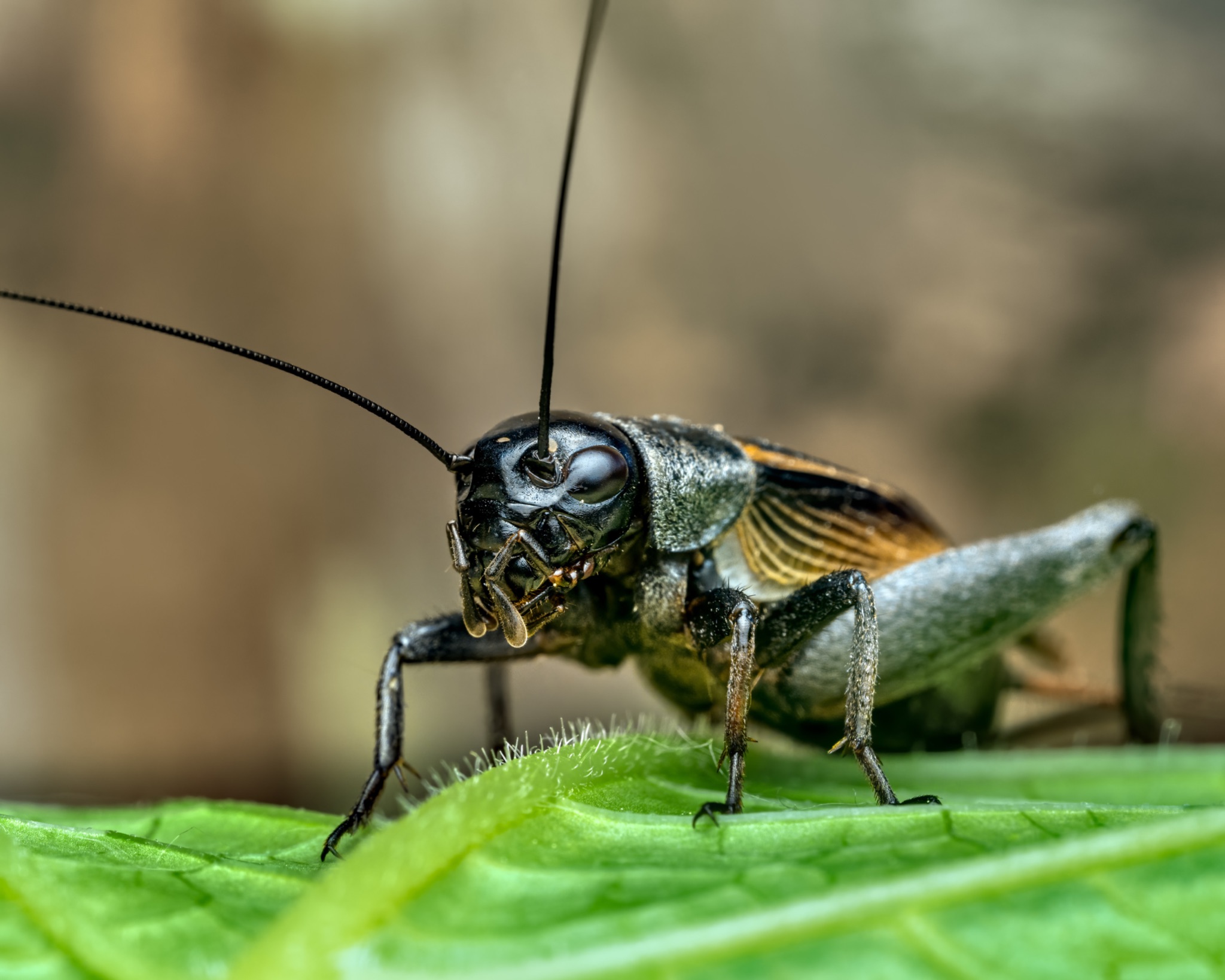 ᎠᎬᏱ ᏣᎳᎩ ᎠᏕᎶᏆᏍᏗ
Ilvhiyu jigesv siqua ujetsd ehe.
A long time ago there was a possum.
ᎢᎸᎯᏳ ᏥᎨᏒ ᏏᏆ ᎤᏤᏥᏍᏗ ᎡᎮ.
ᎠᎬᏱ ᏣᎳᎩ ᎠᏕᎶᏆᏍᏗ
Doyu uwodu gese ganidadv.
His tail was really beautiful.
ᏙᏳ ᎤᏬᏚ ᎨᏎ ᎦᏂᏓᏛ.
ᎠᎬᏱ ᏣᎳᎩ ᎠᏕᎶᏆᏍᏗ
Ganidadv nigolv atlvquisde siqua ujetsd.
He was always bragging about his tail.
ᎦᏂᏓᏛ ᏂᎪᎸ ᎠᏢᏈᏍᏕ ᏏᏆ ᎤᏤᏥᏍᏗ.
ᎠᎬᏱ ᏣᎳᎩ ᎠᏕᎶᏆᏍᏗ
Yulsinvsv ganidadv altawosge.
Nightly he would comb his tail.
ᎤᎵᏏᏅᏒ ᎦᏂᏓᏛ ᎠᎵᏔᏬᏍᎨ.
ᎠᎬᏱ ᏣᎳᎩ ᎠᏕᎶᏆᏍᏗ
Ale gigage asti galvwestisgo ganidadv.
And he would wrap it up in a red string.
ᎠᎬᏱ ᏣᎳᎩ ᎠᏕᎶᏆᏍᏗ
Ugitsisgv ayege alsgisidohe ganidadv alihelige dekanogisgv.
At dawn, he would wake up then he would dance and sing about his tail.
ᎤᎩᏥᏍᎬ ᎠᏰᎨ ᎠᎵᏍᎩᏏᏙᎮ ᎦᏂᏓᏛ ᎠᎵᎮᎵᎨ ᏕᎧᏃᎩᏍᎬ.
ᎠᎬᏱ ᏣᎳᎩ ᎠᏕᎶᏆᏍᏗ
Nigad tla yidunilvqde atlvquisgv
Everyone didn’t like his bragging.
ᏂᎦᏓ Ꮭ ᏱᏚᏂᎸᏈᏕ ᎠᏢᏈᏍᎬ.
ᎠᎬᏱ ᏣᎳᎩ ᎠᏕᎶᏆᏍᏗ
Adeloquasdidv duniwuktane unadehyodi
They decided to teach him a lesson
ᎠᏕᎶᏆᏍᏗᏛ ᏚᏂᏭᎧᏔᏁ ᎤᎾᏕᏲᏗ
ᎠᎬᏱ ᏣᎳᎩ ᎠᏕᎶᏆᏍᏗ
Taladu wunitahyotle gohusdi udvhndi
They asked cricket to do something.
ᏔᎳᏚ ᏭᏂᏔᏲᏞ ᎪᎱᏍᏗ ᎤᏛᏅᏗ.
ᎠᎬᏱ ᏣᎳᎩ ᎠᏕᎶᏆᏍᏗ
Usv nulsdan, taladu wuluji ujetsdi juwenvse.
That night, the cricket went to the possum’s place.
ᎤᏒ ᏄᎵᏍᏔᏅ, ᏔᎳᏚ ᏭᎷᏥ ᎤᏤᏥᏍᏗ ᏧᏪᏅᏎ.